UAV Wing Design For Efficiency At Low Reynolds Numbers
Presented by Devin Jensen
Embry-Riddle Aeronautical University
Wing Design
Overview
2D optimization
3D optimization
Control
Lessons Learned
2
Wing Design
2D Optimization

Airfoil chosen from Selig and Eppler airfoils

Sellig 4110 chosen

High Cl/Cd

Acceptable pitching moment
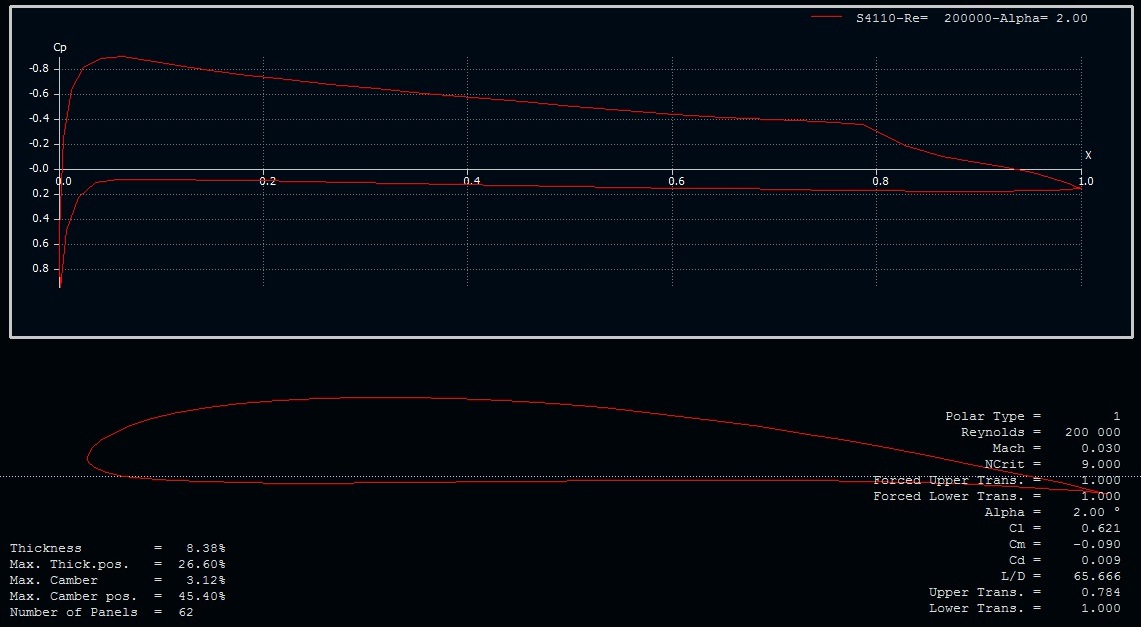 3
Wing Design
3D Optimization

Estimated weight of 8 lbs.

Wanted 10 lbs. of lift

Analyzed a series of wing geometries

Calculated lift and drag
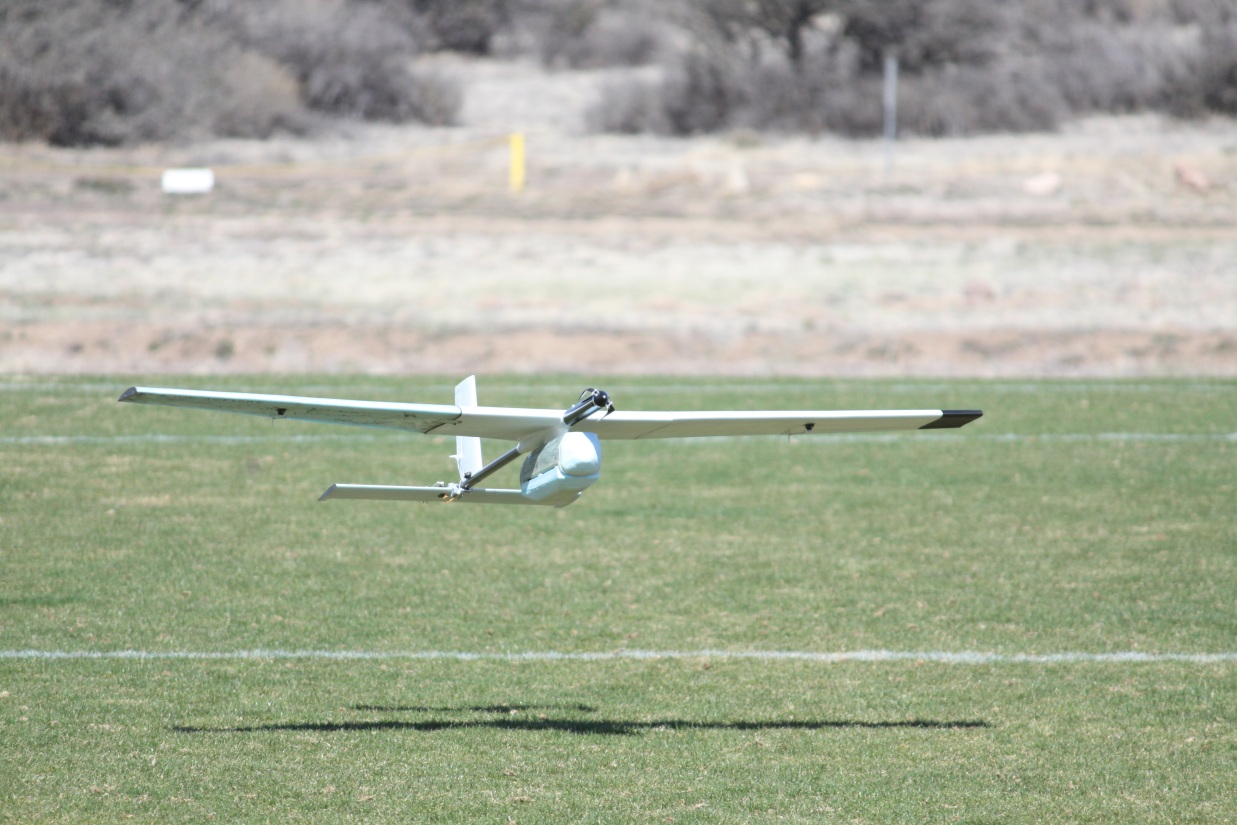 Wing Design
3D Optimization
Continued

Wing geometry description for chosen wing

Aspect Ratio = 6

Taper Ratio = 0.5

C/4 sweep = 0

Planform Area = 7.5 square feet
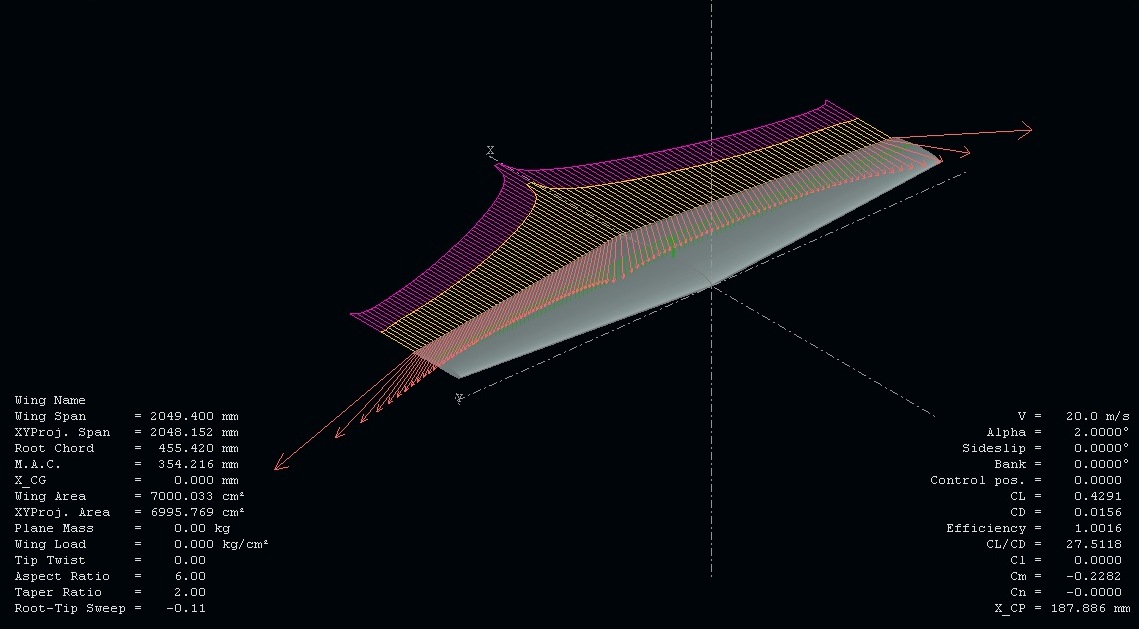 Wing Design
Control

20 percent of wing area for horizontal tail

10 percent of wing area for horizontal tail

Ailerons, rudder and elevator used for control
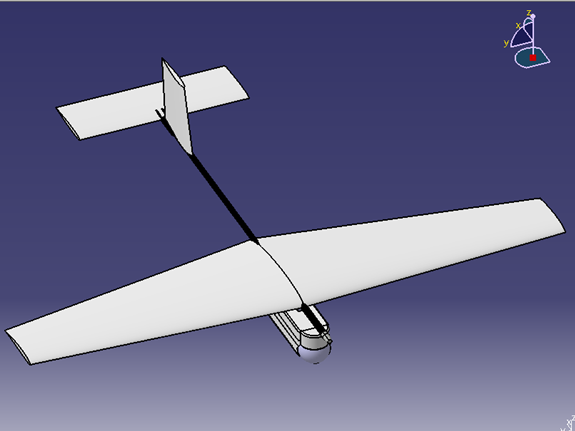 Wing Design
Lessons Learned

V-Tail
Flaps
Greater tail area
More dihedral
Pod attachment
Addition of incidence angle
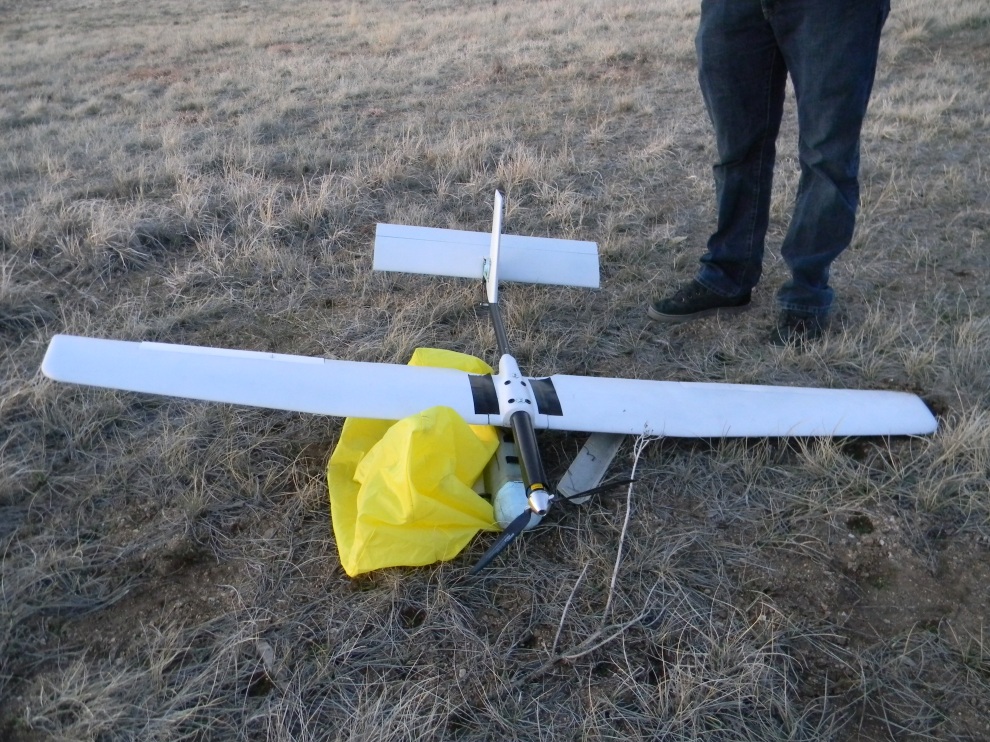 Questions?
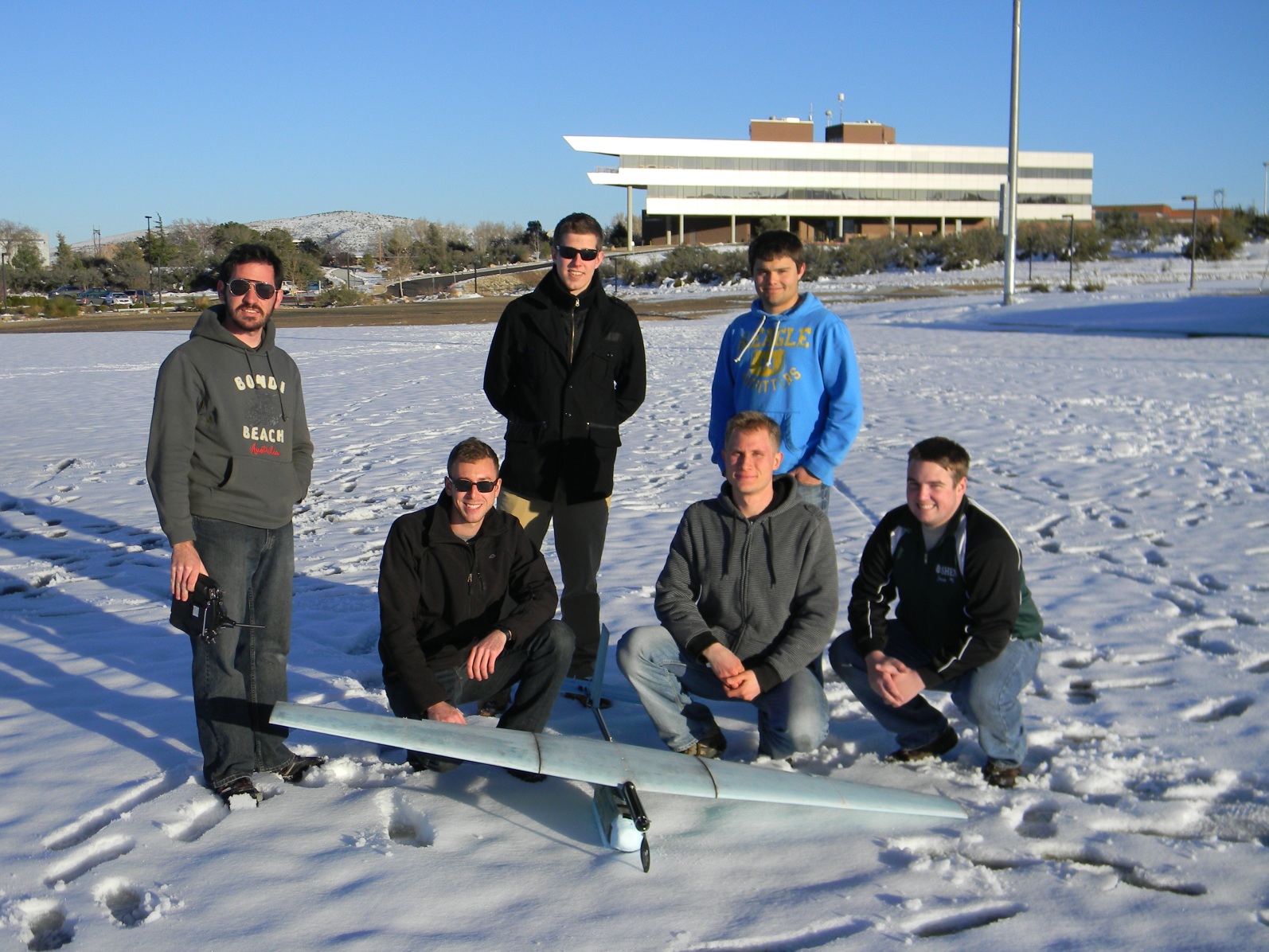